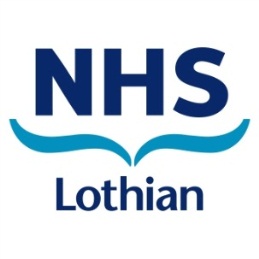 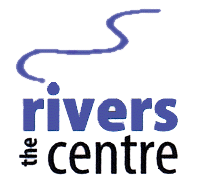 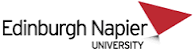 Differentiating ICD-11 Complex PTSD from Borderline Personality Disorder: Implications for Assessment and Treatment
Prof. Thanos Karatzias
Clinical & Health Psychologist
Edinburgh Napier University &
NHS Lothian Rivers Centre for Traumatic Stress
ICD-11 PTSD and Complex PTSD
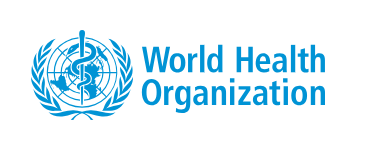 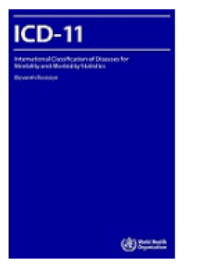 Diagnosis is either PTSD or CPTSD: If  PTSD and DSO criteria  met = CPTSD
Type of trauma is a risk factor  not a requirement for a diagnosis
Evidence for ICD-11 CPTSD
Karatzias et al. (2017) Journal of Affective Disorders
ICD-11 CPTSD – Factorial validity results from treatment seeking samples
Radican, Nolan, Hyland, Cloitre, McBride, Karatzias et al. (2021) Journal of Anxiety Disorders
ICD-11 CPTSD – Factorial validity results from general population samples
Radican, Nolan, Hyland, Cloitre, McBride, Karatzias et al. (2021) Journal of Anxiety Disorders
Radican, Nolan, Hyland, Cloitre, McBride, Karatzias et al. (2021) Journal of Anxiety Disorders
Prevalence rates: General population samples
^Trauma exposure was a criterion for inclusion.
*Very narrow definition of trauma exposure applied.
**Karatzias et al. (2019) Depression and Anxiety
Prevalence rates: Treatment seeking samples
*Karatzias et al. (2017) Journal of Affective Disorders
*Karatzias et al. (2017) Journal of Affective Disorders
Types of Trauma, ICD-11 PTSD and CPTSD
Karatzias et al. (2016) Journal of Anxiety Disorders
PTSD vs. CPTSD (n = 106)
Hyland …. Karatzias (2018) Journal of Traumatic Stress
CPTSD: Service Utilisation (contact with a MH professional the last 12 months)
Note: χ2 = chi-square test; OR (95% CI) = Odds ratio (95% confidence intervals).
Hyland, Vallières, Cloitre, Ben-Ezra, Karatzias et al. (2020). Social Psychiatry and Psychiatric Epidemiology
Differentiating CPTSD and BPD
ICD-11 PD
ICD-11 CPTSD
problems in functioning of aspects of the self (e.g., identity, self-worth, accuracy of self-view, self-direction)
and/or interpersonal dysfunction (e.g., ability to develop and maintain close and mutually satisfying relationships, ability to understand others’ perspectives and to manage conflict in relationships) that have persisted over an extended period of time (e.g., 2 years or more). 
The disturbance is manifest in patterns of cognition, emotional experience, emotional expression, and behaviour that are maladaptive (e.g., inflexible or poorly regulated) and is manifest across a range of personal and social situations (i.e., is not limited to specific relationships or social roles)..
exposure to an event or series of events.
PTSD symptoms 
severe and pervasive problems in affect regulation
persistent beliefs about oneself as diminished, defeated or worthless, accompanied by deep and pervasive feelings of shame, guilt or failure related to the traumatic event
 persistent difficulties in sustaining relationships and in feeling close to others.
DSO
LCA Analysis on a sample of multiply traumatised individuals
Four distinct classes of individuals: 
A CPTSD/High BPD (43.1%)
A CPTSD/Moderate BPD class (40%)
A PTSD/Low BPD class (16.9%)
The two CPTSD classes were associated with greater exposure to multiple, interpersonal traumas earlier in life and exhibited higher functional impairment.
Jowett, Karatzias, Shevlin, Albert (2020). Personality Disorders: Theory, Research, and Treatment
Exploratory structural equation modelling (ESEM) on a traumatised sample from the UK general population
A three-factor model with latent variables reflective of ‘PTSD’, ‘DSO’, and ‘BPD’ symptomatology provided the best fit of the data.
The PTSD, DSO, and BPD factors were all positively associated childhood interpersonal trauma.
Hyland, Karatzias Cloitre, Shevlin (2019) Journal of Traumatic Stress
A network analysis in a highly traumatized sample
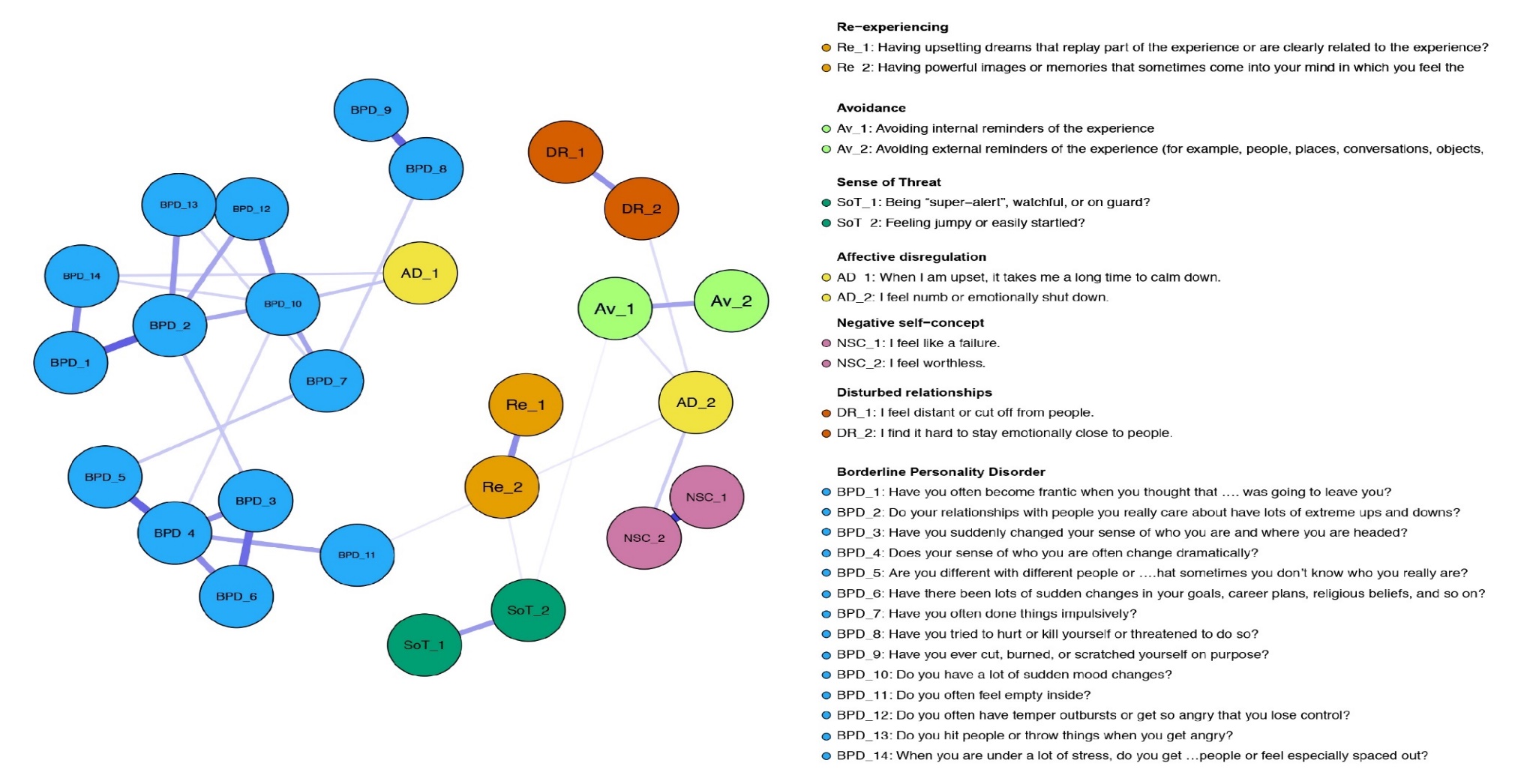 Owczarek, Karatzias et al. (2022) Journal of Personality Disorders
2 key findings
BPD and CPTSD are largely separated. 
Affective Dysregulation items were the only items related to BPD.
Owczarek, Karatzias et al. (2022) Journal of Personality Disorders
CPTSD in those with a primary diagnosis of EUPD
100% EUPD (n=42 inpatient sample)
66.7% (n=28) met diagnostic criteria for either PTSD (n=5, 11.9%) or CPTSD (n=23, 54.8%)
Morris et al. (2021): Abuse: An international Impact Journal
EUPD, Complex PTSD and functional impairment
“sense of threat and disturbances in relationships were significant predictors of functional impairment severity when controlling for other symptom clusters”
Webb, Morris et al. (2022): European Journal of Trauma and Dissociation
Overall evidence suggest that different symptom clusters might be more prominent depending on primary diagnosis:

CPTSD: Disturbed self-concept
CPTSD + EUPD: Affect Dysregulation
EUPD: Disturbed Relationships
CPTSD
BPD
Emotional Regulation
self-injurious behaviours and suicidality
reactive anger and substance misuse
Disrupted Sense of self
highly unstable and alternating between polarised positive and negative self-perception
sense of self is defined as a stable, deeply negative self-perception
Disturbed Relationships
difficulties stem from mistrust, associated with being hurt, and are kept at a distance more consistently
volatile and oscillating between intensely idealised and disparaging
Clinical Guideline
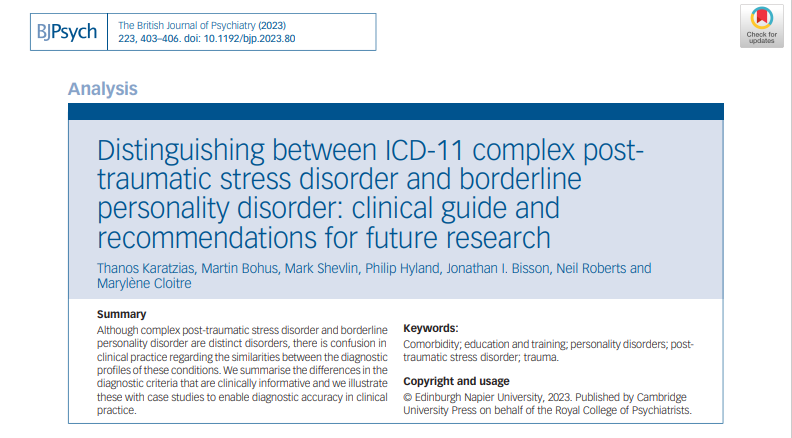 Treating overlapping CPTSD and BPD
Targeting CPTSD? 
Targeting BPD?
Targeting Affect Dysregulation or any other DSO sympotms?
CPTSD Treatment: Where are we?
ICD-11 Complex PTSD (CPTSD) is a new condition and there are as yet no clinical trials for its treatment. 

There is a substantial evidence base on the treatment of PTSD.
PTSD treatmentEMDR vs. TfCBT vs. WL
Power et al… Karatzias, 2002 Clinical Psychology and Psychotherapy 
Karatzias et al., 2007 European Archives of Psychiatry and Clinical Neuroscience
Karatzias et al., 2011 Journal of Nervous and Mental Disease
Are existing therapies effective for CPTSD?
Metanalysis of existing therapies for CPTSD
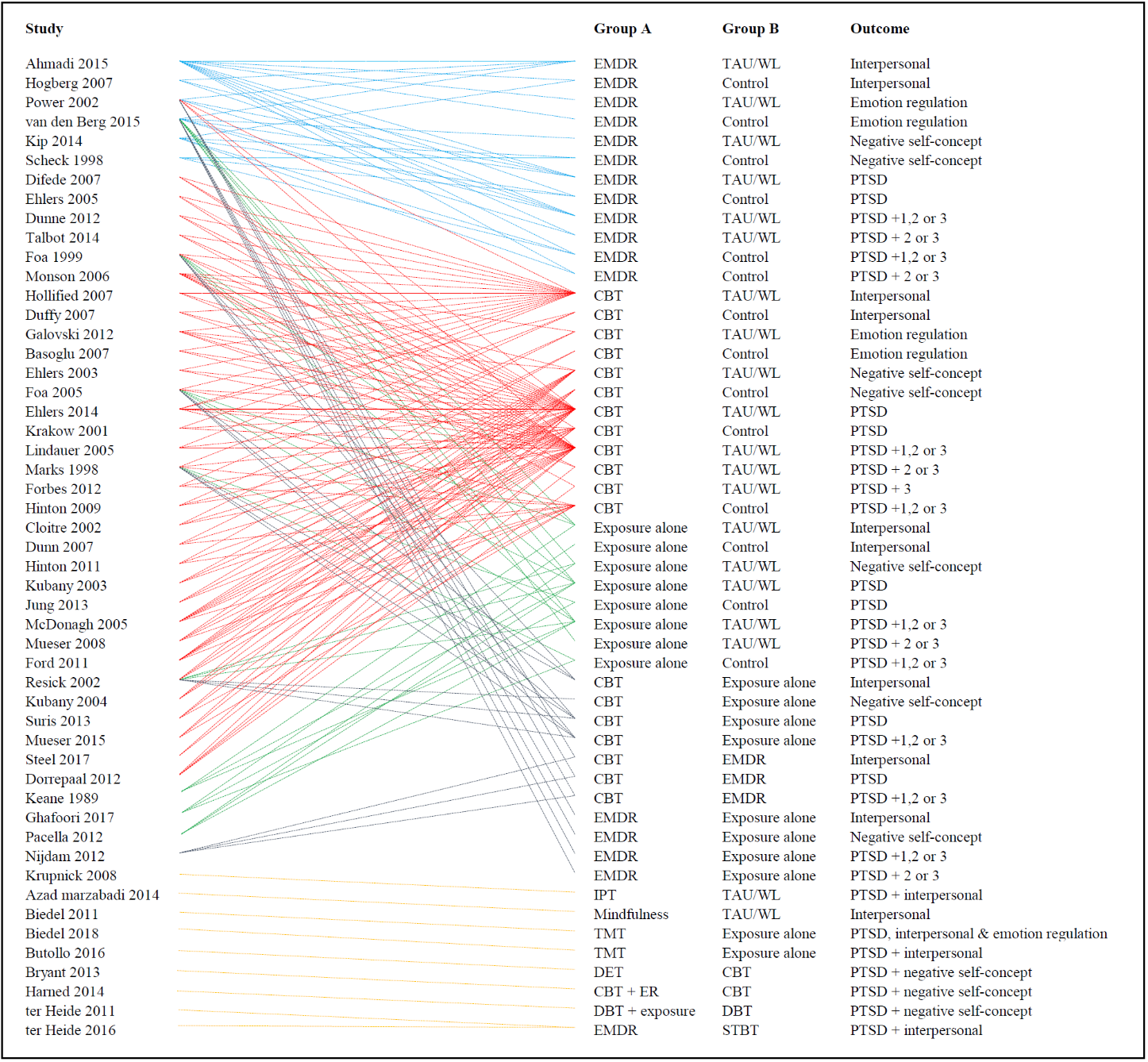 Karatzias et al. (2019) Psychological Medicine
Life events in a community treatment seeking sample
Karatzias et al. (2016) Journal of Affective Disorders
Life events in a prison population
Howard, Karatzias et al. (2016), Clinical Psychology and Psychotherapy
Howard, Karatzias et al. (2016), Social Psychiatry & Psychiatric Epidemiology
Facer-Irwin, Karatzias et al. (2020), Psychological Medicine
Adverse Childhood Events
Population Based Studies (2018  -19)
*Karatzias et al. (2019), Depression & Anxiety
What do we know about the treatment of CPTSD?
Metanalysis of Group Therapies for Complex Interpersonal Trauma
Phased 1 interventions can be useful for symptoms of general distress (e.g. anxiety and depression). 
Phased 2 (Trauma Focused) interventions are required for traumatic stress.
Mahoney, Karatzias, Hutton (2019). Journal of Affective Disorders
Pilot RCT of Phase 1 Interventions
N = 86 female prisoners with interpersonal trauma.
10 sessions of Phase 1 (group psychoeducation) vs. standard care.
Group psychoeducation achieved only small effect sizes in comparison to usual care across all outcomes including behavioural problems, emotional regulation and psychopathology.
Mahoney, Karatzias et al. (2020). Clinical Psychology & Psychotherapy
Metanalysis of psychological and pharmacological interventions for PTSD following complex trauma
Multicomponent interventions that included skills-based strategies along with trauma-focused strategies are the most promising interventions for emotional dysregulation and interpersonal problems in people with complex trauma.
Multicomponent interventions that included cognitive restructuring and imaginal exposure were the most effective for reducing PTSD symptoms.
Coventry, Meader, Melton, Temple, Dale, Wright, Cloitre, Karatzias et al. (2020). PLOS Medicine
What about acceptability of therapies?
Patients with complex trauma have high attrition rates compared to those with PTSD.
Patient centred approaches can be helpful in reducing attrition rates in psychological therapies.
Coventry, Meader, Melton, Temple, Dale, Wright, Cloitre, Karatzias et al. (2020). PLOS Medicine
Person centered care
4 core principles:
Affording people dignity
Compassion and respect
Offering coordinated and personalised care, support or treatment
Supporting people to recognise and develop their own strengths and abilities to enable them to live an independent and fulfilling life. 
In this framework, the role of the health care professional is to enable the individual to make decisions about their own care and treatment on the basis of their needs (Health Foundation, 2014)
Modular therapy for CPTSD: A person centered approach
A thorough assessment of the patient’s presenting problems resulting in a case formulation about the underlying causes. 
Therapist and patient decide on specific CPTSD clusters to target based on preference, readiness and severity using appropriate evidence based interventions. 
At the end of delivery of this module, an assessment is conducted and the next therapeutic target is selected.
Karatzias & Cloitre (2020). Journal of Traumatic Stress
A new modular treatment protocol for CPTSD
Enhanced STAIR (ESTAIR) Narrative Therapy for CPTSD (Cloitre, Karatzias, McGlanachy, 2019)
Based on STAIR model (Cloitre et al., 2002, 2010) 
25 sessions: 6 sessions per cluster (Self-concept, affect regulation, interpersonal relationships, PTSD) + a formulation session prior to start of treatment.
Treating overlapping CPTSD and BPD
New area of enquiry
Understanding the role of childhood polytraumatisation.
There is a need for further clinical research in this area…
Targeting CPTSD (Modular therapies)
Targeting BPD (DBT)
New models addressing specific overlapping symptoms (affective dysregulation)
Conclusions
CPTSD and BPD are distinct conditions but can co-occur in a small percentage of individuals.
Emotional dysregulation seems to be responsible for the overlap between CPTSD and BPD.
Establishing primary diagnosis is important.
There is a need for more clinical research in addressing the comorbidity between CPTSD and BPD.
Thank you for attending
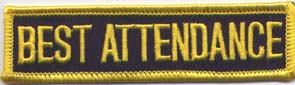